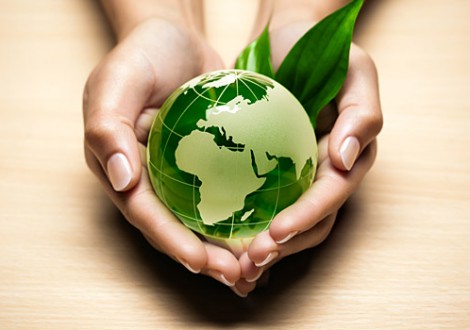 ECO-EMENTAS
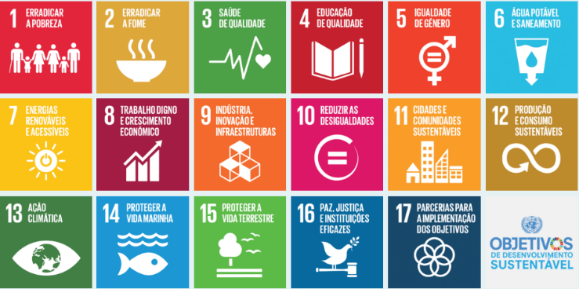 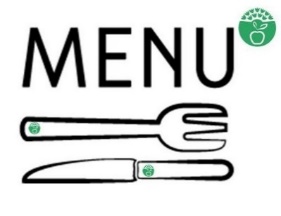 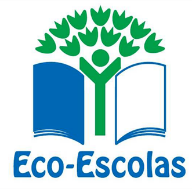 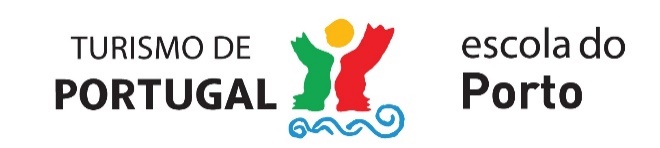 EQUIPA DE TRABALHO
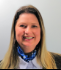 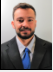 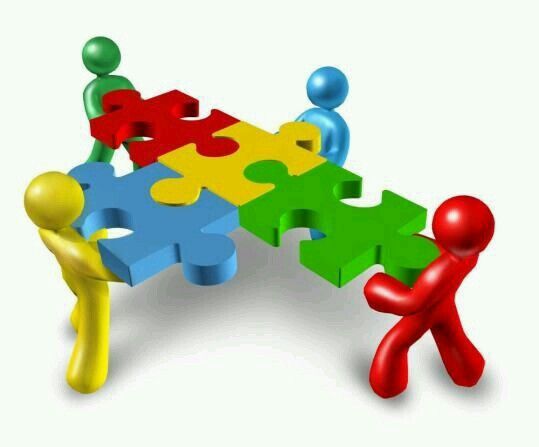 Érika
Angenor
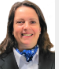 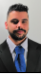 Márcia
Tiago
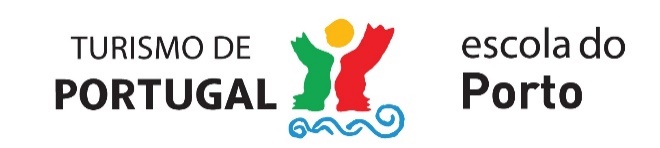 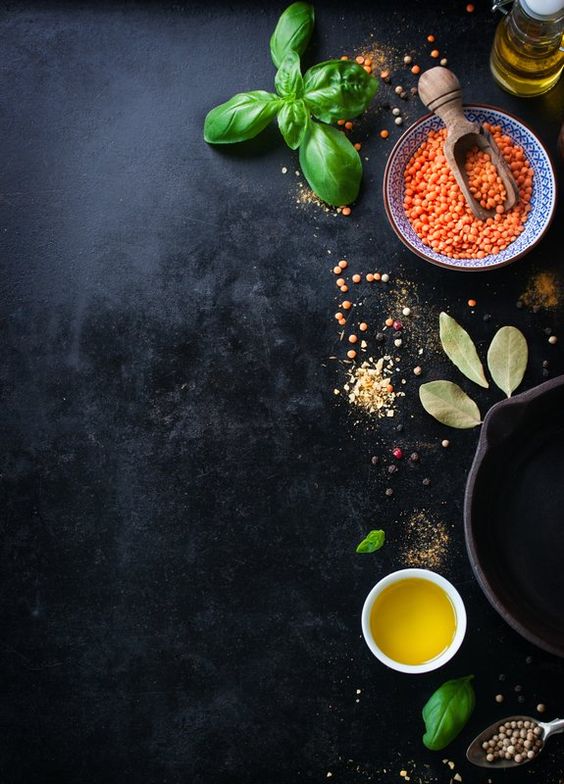 VIAGEM AO MEDITERRÂNEO
Cultura, Tradição e Equilíbrio
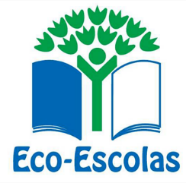 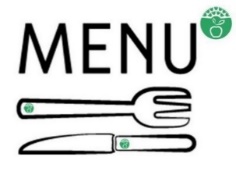 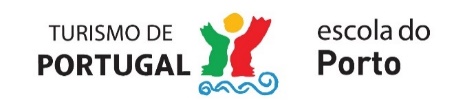 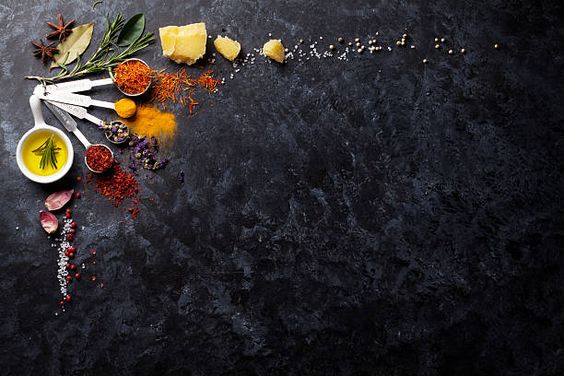 Entrada
Creme de courgette com alho francês

Prato Principal
Polpetone recheado com linguine ao sugo 

Sobremesa
Pudim de pão da Caridade

Bebida  
Água aromatizada da estação (limão, morangos e hortelã)
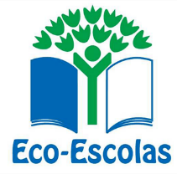 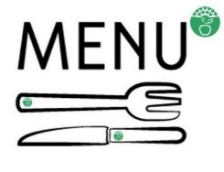 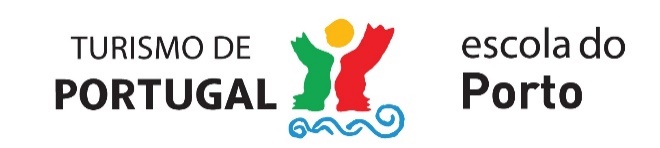 Entrada:Creme de courgettee alho francês
A entrada e o prato principal foram desenvolvidos seguindo como norte o objetivo de proporcionar uma refeição altamente nutritiva, variada, diminuir o consumo de proteínas de origem animal e promover a dieta mediterrânica. 

O creme de courgette e alho francês foi escolhido por ser leve e por ter propriedades que ajudam na digestão. A sustentabilidade e o desperdício zero foram levados em consideração na escolha dos ingredientes principais, que podem ser 100% aproveitados na iguaria.
Entrada:Creme de courgettee alho francês
Ingredientes:
200g de cebola
250g de Alho Francês
200g de Courgette
250g de batata
15ml de Azeite
4g de Sal
2g de Pimenta Preta
800ml de água
Modo de preparação:
Descascar as batatas, lavar a courgette e o alho francês. Separar uma folha do alho francês e cortar em juliana fina. Cortar o restante e os demais ingredientes em camponesa.
No tacho, acrescentar o azeite, a cebola, a batata, o alho francês e a courgette e deixar suar.
Juntar a água e temperar com o sal e a pimenta.
Passar à mixer e chinês 
Desidratar o alho francês cortado em juliana no forno a 160˚C.
Servir quente com o alho francês desidratado por cima.
FICHA TÉCNICA
CÁLCULO DO VALOR ENERGÉTICO
Prato Principal:Polpetone recheado com Linguine ao sugo
O prato principal foi inspirado na tradicional receita italiana, modificada para substituir as proteínas de origem animal por feijão e beterraba. Acreditamos  que a criação de pratos nesta linha estão dentro da tendência alimentar moderna e tem agradado um número cada vez maior de pessoas, principalmente pelo apelo ecológico e sustentável que possuem.
Prato Principal:Polpetone recheado com Linguine ao sugo
Ingredientes:
90 ml de azeite
160g  de cebola
18g de alho
5g de pimenta caiena
200g de feijão encarnado
240g de massa tipo Linguine
70g de beterraba
70g de cenoura
10ml de molho de soja
Sumo de 1 Limão
100g de farinha de milho
100g de queijo mozzarella
1kg de tomate
1 folha  de louro
3 folhas de manjericão
Modo de preparação:
Confeção do Polpetone:
Cozer o feijão demolhado em água e louro até estar cozido e com uma consistência mais firme.
Picar a cebola e o alho e separar.
Ralar a beterraba e a cenoura e separar.
Num tacho, refogar a cebola e o alho em azeite. Juntar a beterraba e a cenoura e mexer até cozer e evaporar parte do líquido dos legumes.
No Robot, juntar o feijão, o refogado, o sumo do limão, o molho de soja, o sal, a pimenta preta e a pimenta caiena e processar acrescentando a farinha de milho até formar uma massa.
Modelar a massa em forma de polpetone e rechear com queijo mozzarella.
Grelhar em um salte com um fio de azeite e levar ao forno por 10 minutos a 200ºC.
Confeção do molho de tomate:
Pelar o tomate, retirar as sementes e separar as polpas e as sobras
Cortar as polpas do tomate em brunesa e separar. 
Picar o manjericão, a cebola e o alho e separar.
No tacho, refogar a cebola e o alho, acrescentar os restos dos tomates e temperar com sal, pimenta preta e deixar refogar.
Passar a Mixer e chinês.

Confeção do Linguine:
Na frigideira, acrescentar o Azeite, o alho e deixe dourar. Juntar o tomate em brunesa e o manjericão e saltear.
Juntar a massa pré-cozida em água, temperar e saltear.
FICHA TÉCNICA
CÁLCULO DO VALOR ENERGÉTICO
Sobremesa:Pudim de pão da caridade
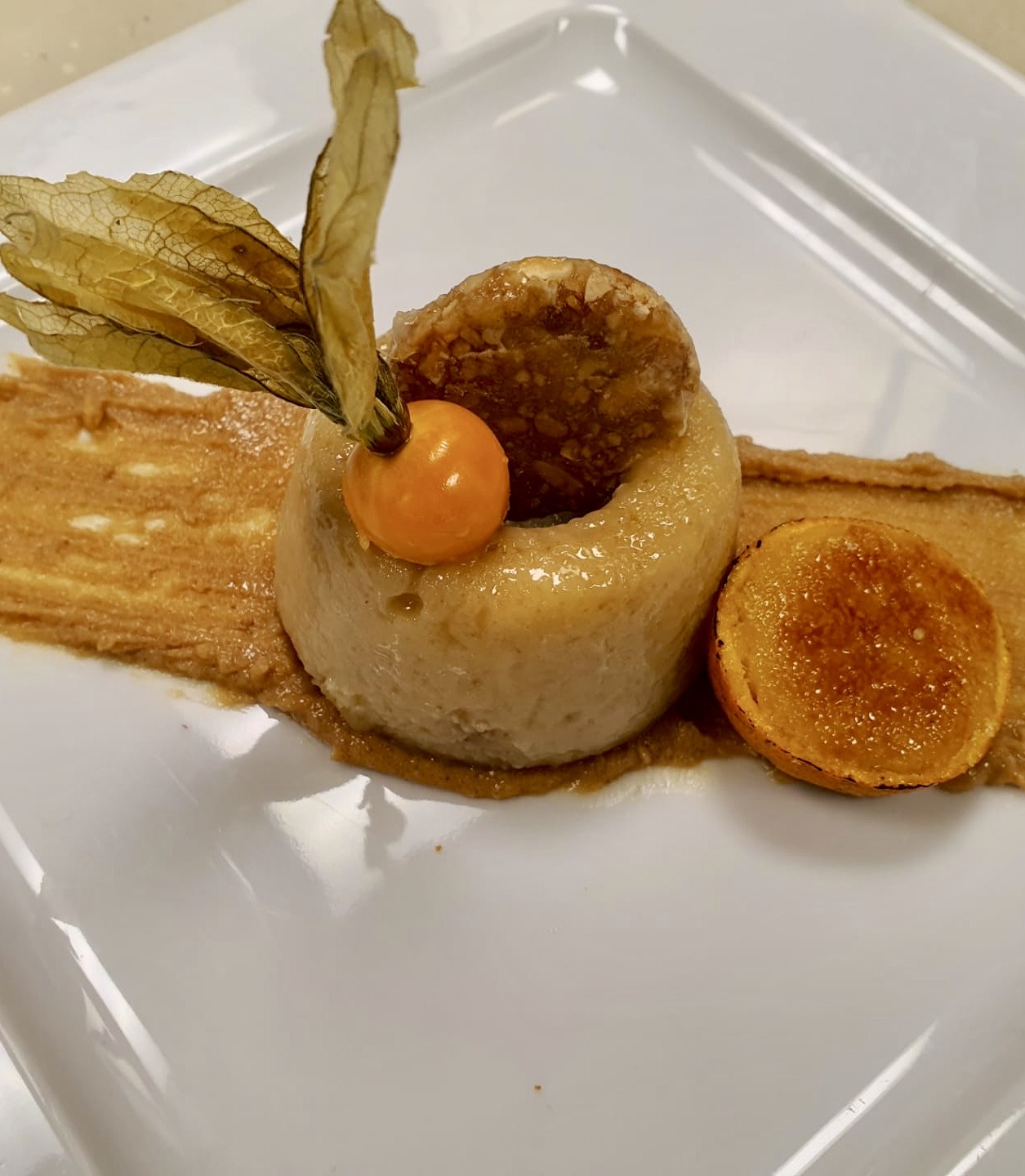 A ideia desta sobremesa surgiu na sequência do desperdício de pão existente na maior parte das cantinas. É uma ideia económica, sustentável e extremamente saborosa, o que deixa qualquer consumidor feliz e com uma alegria contagiante. 
Aproveitando os frutos da época, usamos a tangerina e a batata doce, juntamo-las e criamos um sabor distintivo de outro qualquer. Depois de ver este creme cozinhado dentro da casca da tangerina vemos então o aproveitamento da mesma e o sabor da tangerina reforçado.
Os frutos secos têm um papel fundamental ao enriquecer esta sobremesa com micronutrientes essenciais à vida.
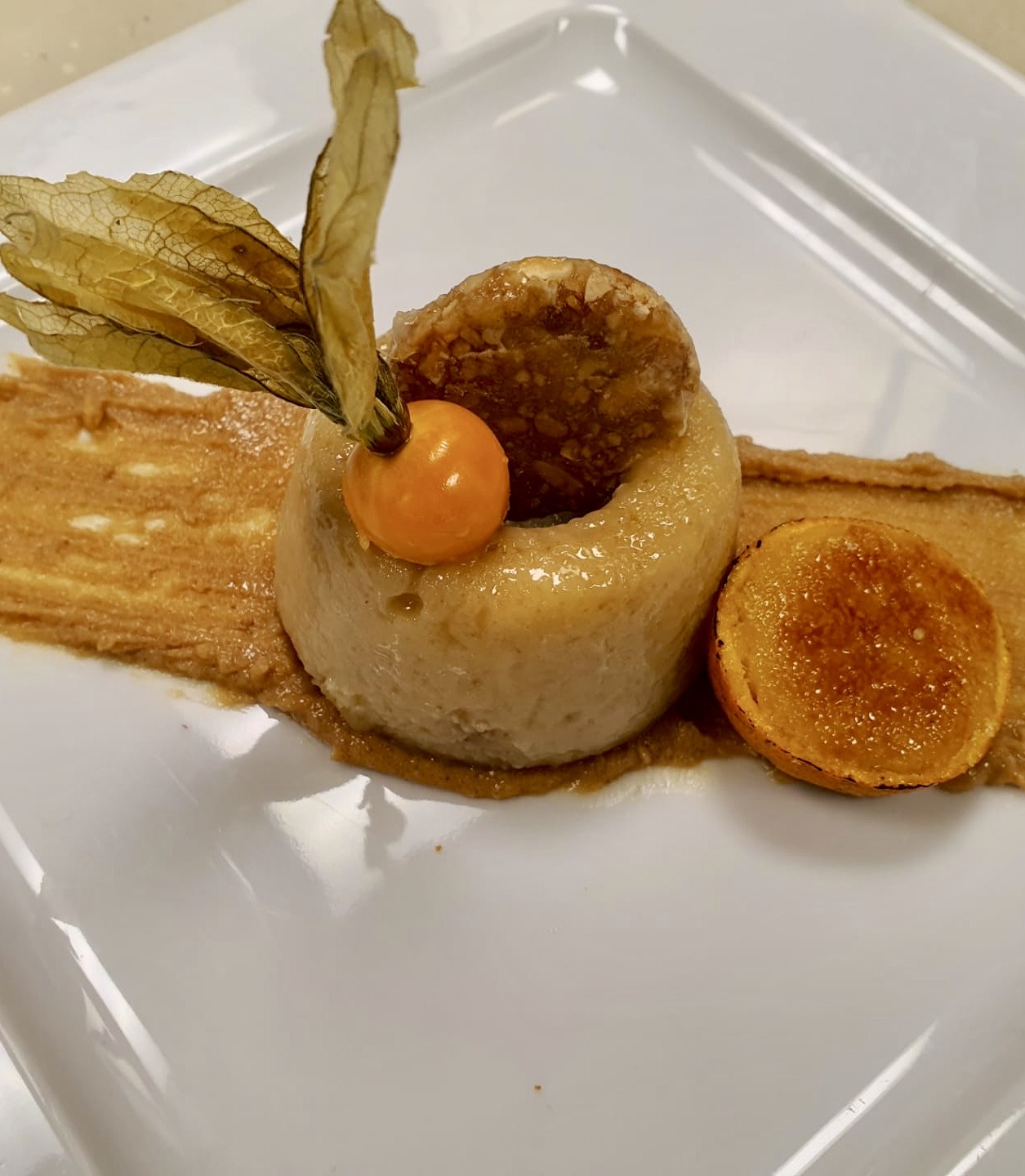 Modo  de preparo:
Pudim de Pão:
Cortar o pão em fatias muito finas e colocar o leite a ferver com uma casquinha de limão. Quando o leite começar a ferver, retirar do fogo e deitar por cima do pão, através de um coador.
Deixar repousar uns minutos para que o pão se empape. Envolver bem o pão no leite e juntar a manteiga. Mexer até que esta se derreta. Adicionar os ovos, o açúcar, a raspa e o sumo do limão.
Ralar com a varinha mágica até que esteja um creme homogéneo. Deitar este preparado numa forma caramelizada e levar ao forno em banho-maria durante cerca de 30minutos ou até que esteja coalhado.
Deixar arrefecer, desenformar e servir.

Tangerina Recheada de Caridade:
Cozer a batata-doce, descascada e cortada em pedaços. Escorrer e trabalhar com um garfo até que a polpa de batata fique reduzida a puré. 
Cortar cada tangerina a meio. Esvaziar as tangerinas com uma colher e fazer sumo com a polpa que sobrou.
Misturar sumo de laranja com o açúcar e levar ao lume com a manteiga até o açúcar se dissolver.
Bater as gemas, juntar um pouco de sumo de tangerina e acrescentar à calda pouco a pouco.
Bater o puré de batata-doce com o preparado anterior até ficar uniforme e cremoso.
Colocar este preparado nas meias tangerinas e levar ao forno 10 minutos.
Retirar e deixar arrefecer. Cortar cada meia tangerina em 2.

Caramelizado de Caju:
Num tacho colocar o açúcar, a glucose e o mel. Ferver e deixar chegar a caramelo. Colocar o caju previamente picado grosseiramente.
Colocar num tapete silpat e com a ajuda do rolo alisar até ter uma camada bem fina. Com um cortador redondo cortar círculos. Reservar.

Praliné de Caju:
Com o que sobrou anteriormente colocar no robot a triturar até obter uma pasta cremosa.
Ingredientes:
Pudim de pão:
35g de pão
95ml de leite meio-gordo
Q.b. tangerina
20g de açúcar mascavado
10g de manteiga
35g de nozes
5g de pau de canela

Tangerina recheada:
50g  de batata doce
5g de açúcar mascavado
5g de manteiga
50g de tangerina
1 gema de ovo

Praliné e caramelizado de caju:
25g de caju
12g de açúcar mascavado
10g de glucose de milho
10g de mel
FICHA TÉCNICA
CÁLCULO DO VALOR ENERGÉTICO
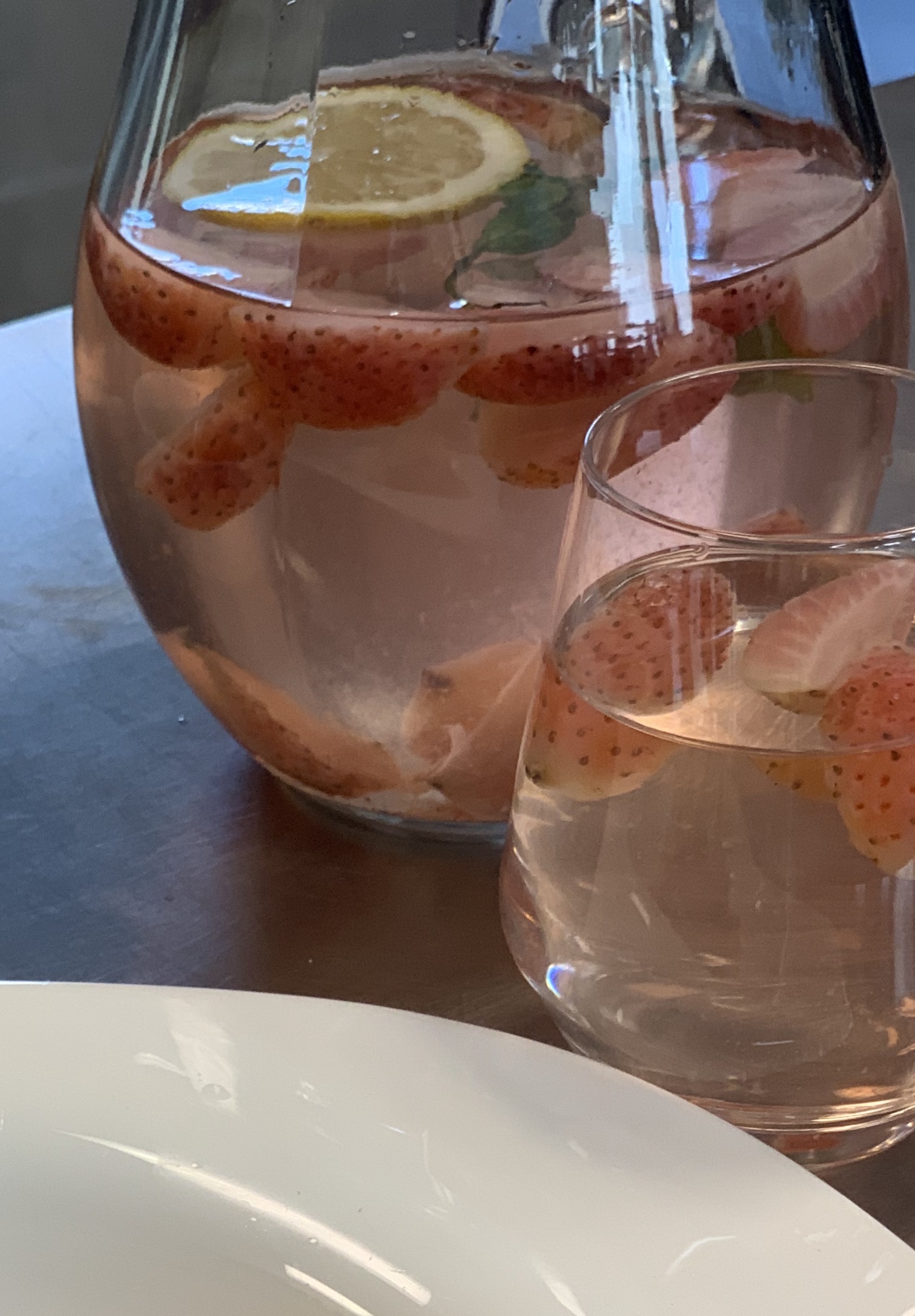 Bebida:Água aromatizada da estação
A bebida escolhida é feita com ingredientes da estação e, além de saborosa e refrescante, possui um baixo custo de preparação.
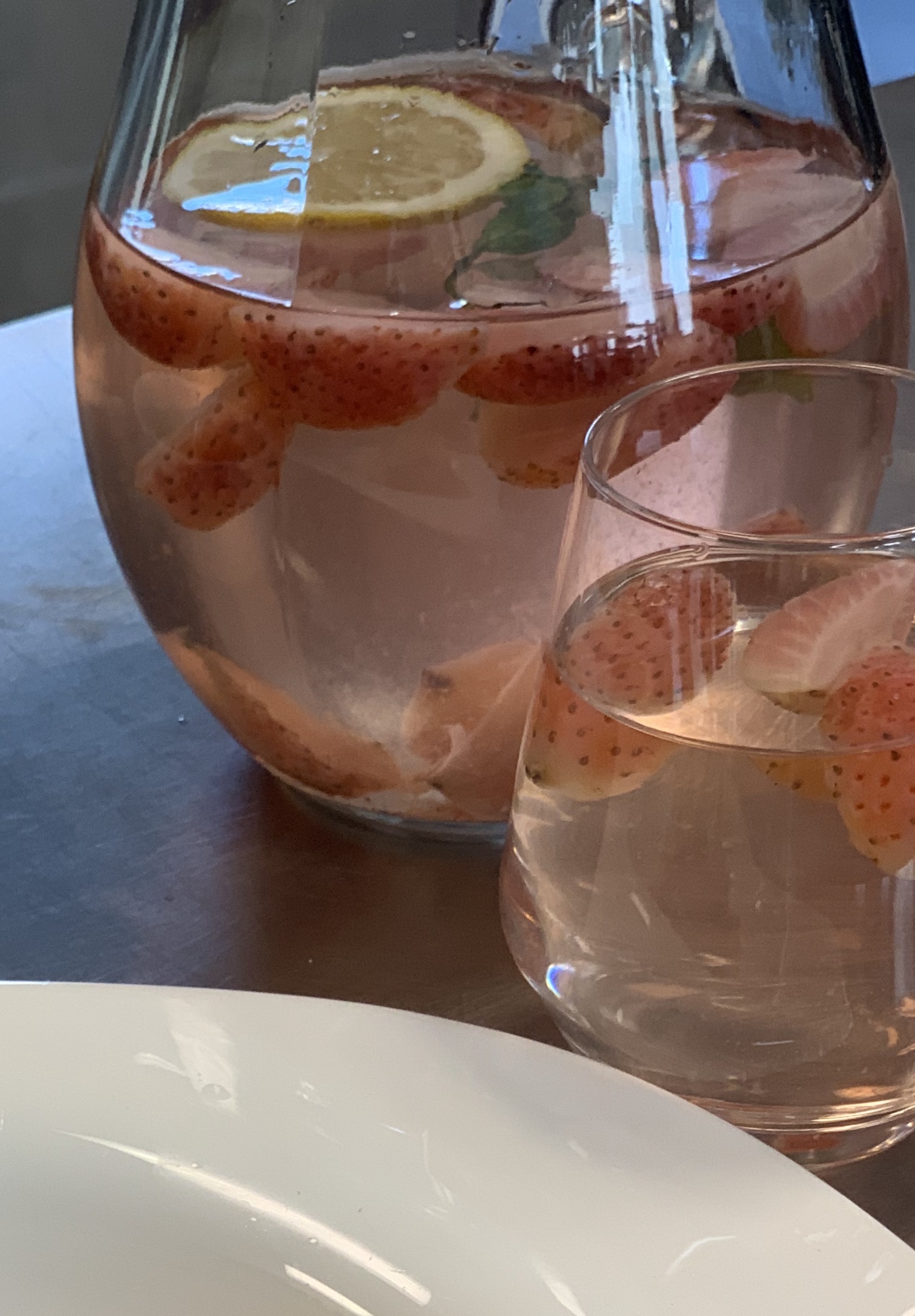 Bebida:Água saborizada da estação
Ingredientes:
5 unidades de morango
5 folhas de hortelã
1 und de limão sem o sumo
Modo de preparação:
Cortar os  morangos em quartos e colocar  dentro de um jarro com as folhas de hortelã. Aquecer a  água  em um  tacho e quando  começar a ferver retirar e adicionar ao jarro. Deixar arrefecer e juntar o limão. Servir fresco.
FICHA TÉCNICA
CÁLCULO DO VALOR ENERGÉTICO
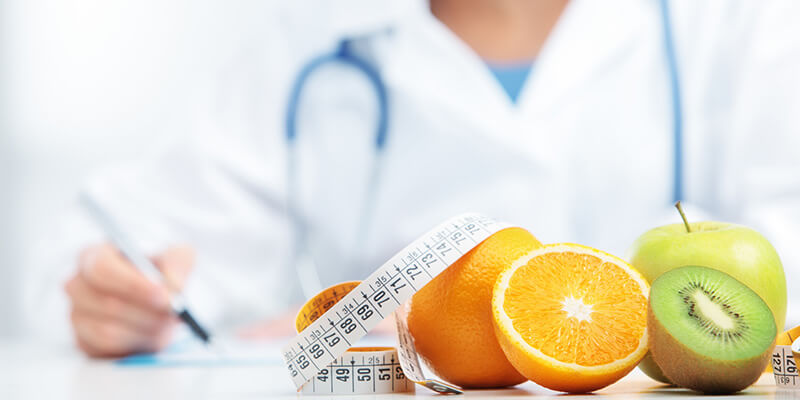 CÁLCULO DO VALOR ENERGÉTICO
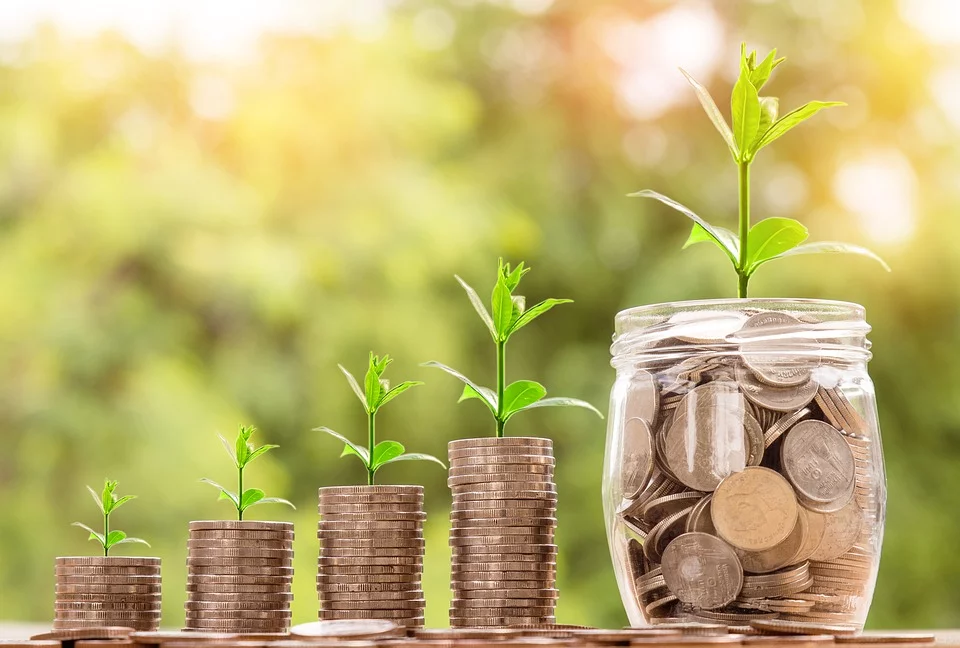 CÁLCULO DO VALOR ECONÓMICO
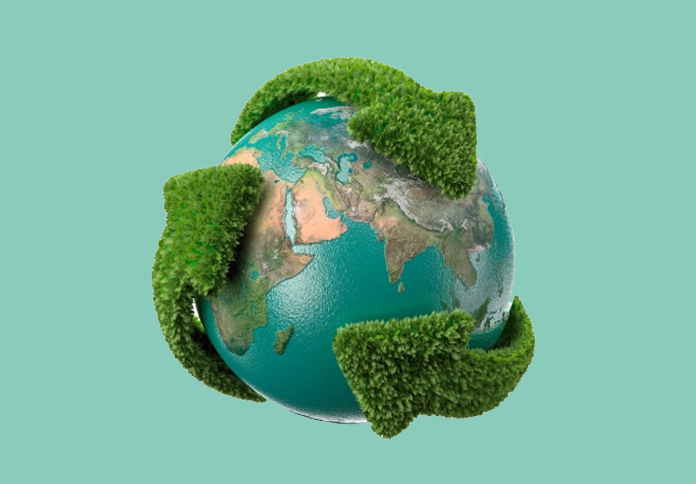 SUSTENTABILIDADE
Objetivos principais:

Disponibilizar ementas saudáveis, seguras e nutricionalmente equilibradas; 
Adequar as ementas à faixa etária do público-alvo;
Desenvolver uma atitude de respeito pelos alimentos e pelos profissionais de cozinha;
Experimentar a combinação de novos sabores;
Reduzir o desperdício alimentar;
Promover a Dieta Mediterrânica;
Utilizar, sempre que possível, produtos sazonais, de produção local e de cadeia curta, minimizando a pegada ecológica; 
Comer bem e barato;
Elaborar pratos coloridos e atrativos aos consumidores;
Incentivar os alunos, docentes e não docentes, de um estabelecimento de ensino, para o consumo de refeições na cantina escolar, mostrando que este é um local de convívio e sinal de uma boa alimentação;
Envolver toda a comunidade escolar nos objetivos de desenvolvimento sustentável.
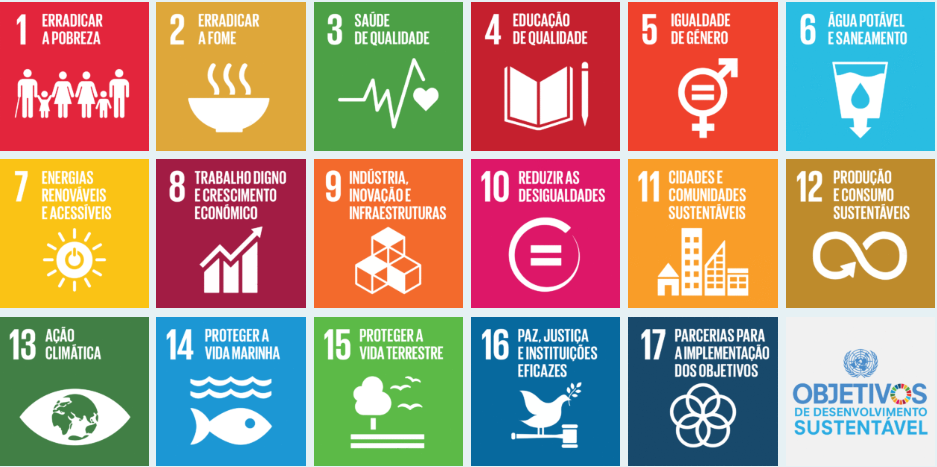 Agradecimentos:

A equipa “Eco-Ementas” agradece o contributo da Escola de Hotelaria e Turismo do Porto pela oportunidade em participar neste Projeto do Eco-Escolas fornecendo recursos e ferramentas para evoluir na execução do Projeto. A todos os colegas da turma de Gestão de Produção de Cozinha (GPC B8) e Gestão de Produção de Pastelaria (GPP B8) pela ajuda e partilha de bons e maus resultados nas experiências realizadas e na decisão da ementa final. Por fim, a equipa agradece aos formadores que através dos seus ensinamentos nos orientaram em termos técnicos dando todo o contributo na realização deste desafio. O nosso MUITO OBRIGADO.